AL-FARABI KAZAKH NATIONAL UNIVERSITY
INTERNATIONAL COOPERATION IN THE FIELD OF ENSURING ENVIRONMENTAL SAFETY
 IN THE FIELD OF MARINE AND ENERGY RELATIONS
L 15
CONTENT
CONTENT
1. Introduction
2. Basis of international environmental cooperation
3. Historical aspect
4. International legal norms on protection of marine environment 
Conclusion
Sources
1. INTRODUCTION
The processes of globalization set new vectors in the ecological development of the state, define the problems of ecological safety in a new way. The unfavorable state of the environment and the need for environmental safety require the adoption of adequate legal, organizational and other measures.
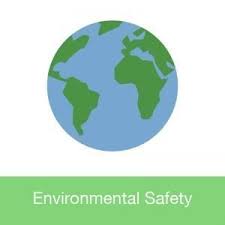 Since the interdependence of the world is becoming more and more obvious, the achievement of national environmental security seems impossible without taking into account the environmental security of other states. This dictates the need to create a global, international structure for environmental safety.
WHAT IS ENVIRONMENTAL SAFETY?
Environmental safety as an integral part of the national security is understood as the condition of protection of the rights and vital interests of a person, society and the state from threats arising from anthropogenic and natural impacts on the environment.
Environmental safety is ensured by identifying environmental threats, assessing the level of environmental safety of natural and economic systems, developing a set of management measures with the definition of goals, indicators and an action program.
Environmental safety is implemented at the global, regional and local levels.
2. BASIS OF INTERNATIONAL ENVIRONMENTAL COOPERATION
Development of integration processes
Harmonization of legislation
Exchange of experience in environmental protection
Improvement of the education system and public interaction in the environmental sphere
The strategic goals of ensuring environmental safety and rational use of natural resources are:
preservation of the natural environment and ensuring its protection;
involvement in the economic turnover of secondary material and energy resources;
environmentally friendly development of industry, agriculture, energy, transport and utilities;
elimination of environmental damage accumulated as a result of past economic activities and environmental rehabilitation of contaminated industrial and urban areas.
3. HISTORICAL ASPECT
For the first time at the international level, the need for formation of international environmental law  was declared in the Declaration of the UN Conference on the Problems of the Human Environment in 1972.
The modern system of international environmental protection begins with the UN Conference held in Stockholm in 1972, although some international environmental agreements, in particular, on the protection of the marine environment, were signed before this conference. However, it was after the Stockholm Conference that environmental norm-setting activities at the national and international levels intensified. The Stockholm Conference led to the creation of UNEP (United Nations Environment Program).
The World Charter for Nature (WCN) was adopted by the UN General Assembly on October 28, 1982. The World Charter for Nature determined the priority directions of the environmental activities of the international community for that period, which largely predetermined the further formation of the environmental policy of states. The World Charter for Nature, in comparison with the conference in Stockholm (1972), has moved further along the path of generalizing international legal principles of environmental protection and rational use of natural resources.
3. HISTORICAL ASPECT
In 1984 the UN General Assembly established the International Commission on Environment and Development, which, in its 1987 report "Our Common Future", first formulated the concept of sustainable development, the goal of which is to improve human living conditions in harmony with nature.
In 1991, under the auspices of the United Nations Economic Commission for Europe in Espoo (Finland), the Convention on Environmental Impact Assessment in a Transboundary Context was signed.
The United Nations Economic Commission for Europe also initiated the signing in 1998 in Aarhus (Denmark) of the Convention on Access to Information, Public Participation in Decision-Making and Access to Justice in Environmental Matters.
In 1992, at the UN Conference in Rio de Janeiro (Brazil), the Declaration on Environment and Development was adopted, which formulated the basic principles of environmental law, and the Long-term Program of Further Action on a global scale ("Agenda 21"). In 2012, the UN Conference on Sustainable Development Rio + 20 was held in Rio de Janeiro. Final document of the conference - "The future we want"
UN Convention on the Law of the Sea - an international agreement that defines the terminology and procedure for the joint and sovereign use of maritime territories. The current version of the Convention is the result of the Third Conference on the Law of the Sea (UNCLOS III), held in 1976-1982, and signed in the Jamaican city of Montego Bay in December 1982 (entered into force on November 16, 1994). This convention replaced the Convention on the high seas, in force since 1958. 168 countries and the European Union have signed and ratified the Convention;
International Convention for the Prevention of Pollution from Ships, MARPOL - a convention providing for a set of measures to prevent operational and transboundary pollution of the sea by ships with oil, liquid substances in large quantities, harmful substances in packaging, and wastewater. The predecessor of MARPOL 73/78 was the 1954 International Convention for the Prevention of Marine Pollution by Oil (OILPOL). The growing role of maritime transport in ocean pollution required a major change, tightening and expansion of the provisions of the 1954 Convention. The new MARPOL Convention was adopted under the auspices of the International Maritime Organization (IMO) in 1973. In 1978, a Protocol supplementing the Convention was adopted (the 1978 MARPOL Protocol). In 1997, another protocol to the Convention was adopted.
Convention on the Prevention of Marine Pollution by Dumping of Wastes and Other Matter – a convention signed in 1972, also called the London Convention, on the prevention of marine pollution by dumping of wastes and other materials from ships, aircraft, fixed and floating platforms or other structures artificially constructed at sea.
4.INTERNATIONAL LEGAL NORMS ON PROTECTION OF MARINE ENVIRONMENT
International Convention Relating to Intervention on the High Seas in Cases of Oil Pollution Casualties – a convention, which was concluded under the auspices of the International Maritime Organization in 1969 (entered into force in 1975), providing for the right of coastal states to take, in the event of an accident on the high seas, such measures as may be necessary to prevent, reduce or eliminate the risk of pollution or the threat of pollution of the sea by oil;
International Convention on Oil Pollution Preparedness, Response and Co-operation (OPRC) - a convention on oil spill prevention and cooperation signed in 1990 and entered into force in 1995. In 2000, a Protocol to the Convention was signed extending its provisions to prevent and control spills of hazardous chemicals.
4.INTERNATIONAL LEGAL NORMS ON PROTECTION OF MARINE ENVIRONMENT
In addition, there are a number of regional conventions that ensure the protection of the marine environment of individual seas and parts of the oceans from pollution from various sources.
CONCLUSION
The resolution of national and international environmental problems in the modern world is impossible without coordinated approaches to establish a more perfect system of international environmental relations. The development of international law should take into account conceptual ideas, for example, such as sustainable development and the principle of mutual environmental responsibility for preserving a favorable environment for present and future generations.

International cooperation in the field of environmental protection is governed by international environmental law, which is based on generally recognized principles and norms.
SOURCES
International maritime law. Tutorial. Ed. S. A. Gureeva. M, "Legal Literature", 2003.
International public law: textbook / ed. K. A. Byakisheva. - M .: "Prospect", 2019
Environmental Outlook to 2000 and Beyond adopted by General Assembly resolution 42/186 of 11 December 1987